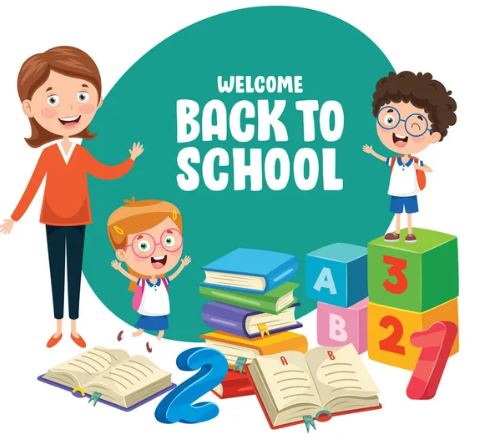 Математика
Математика
1 клас
Урок 56
3 + 7
10 – 7
Додавання і віднімання числа 7
Налаштування «Геометричний настрій». 
Обери емотикон, який відповідає твоєму настрою
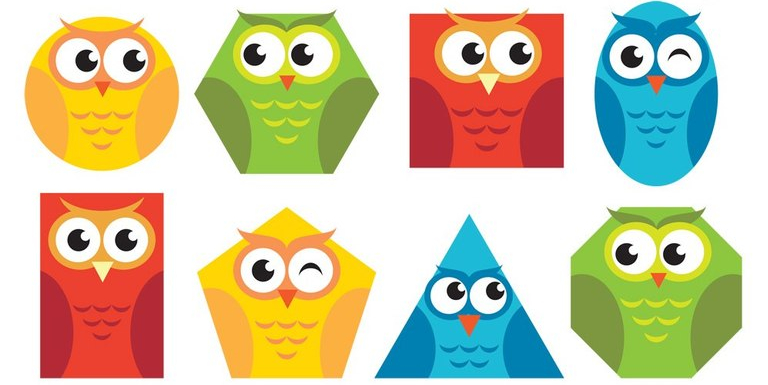 Лічба від 1 до 10 в порядку зростання
Порахуй двійками вперед і назад. 
Назви порядкові числа вперед і назад. 
Назви найменше і найбільше одноцифрове число, найменше двоцифрове число
2
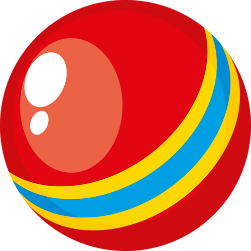 3
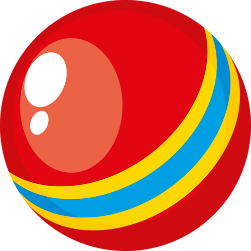 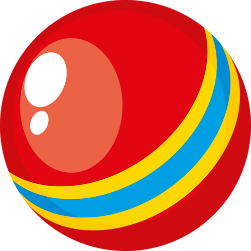 1
6
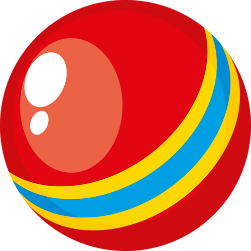 5
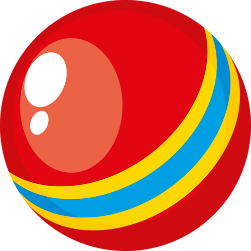 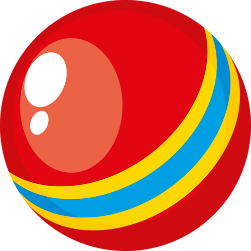 4
7
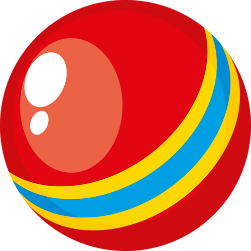 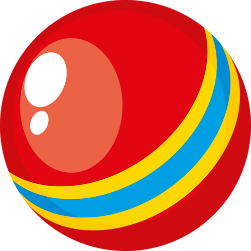 8
10
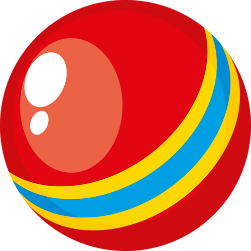 9
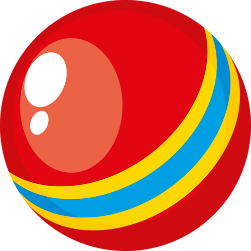 Гра «Потяг»
+5
+4
-3
-2
-2
3
7
5
1
6
10
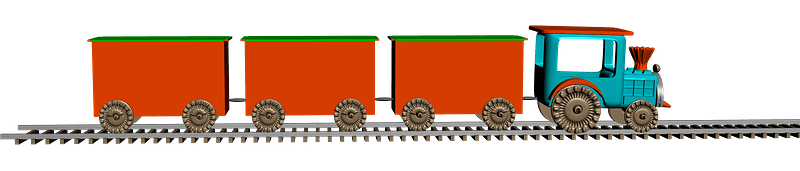 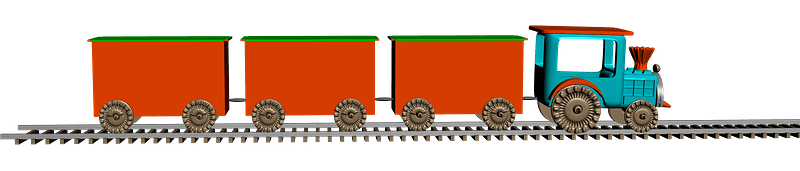 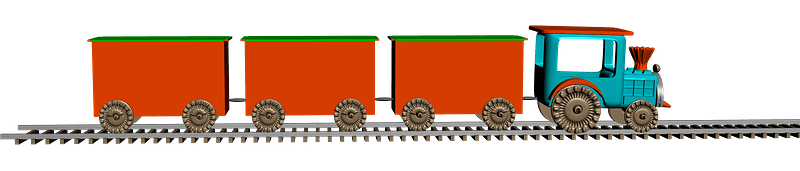 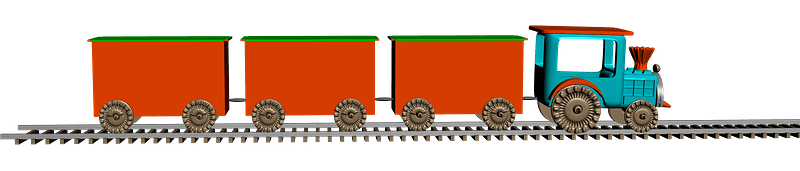 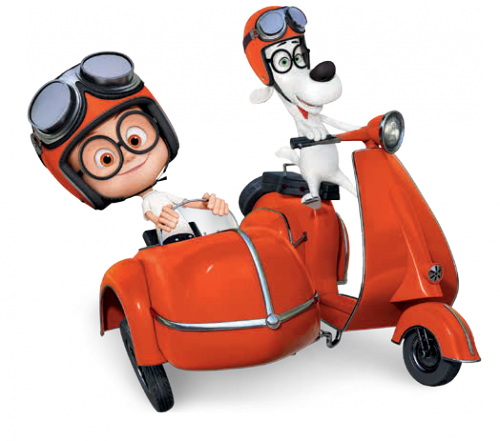 Скільки пасажирів везе кожний вагон потяга?
Розв’яжи усно
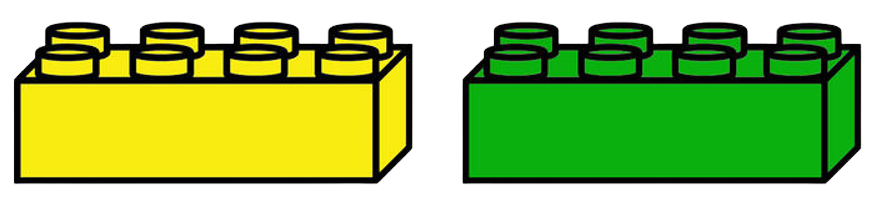 В Олі було 7 прапорців. 
4 прапорці дівчинка подарувала подрузі. Скільки прапорців залишилося в Олі?
8
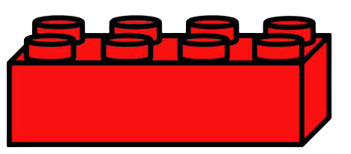 3
В автобусі сиділо 5 пасажирів. Зайшло ще 4 особи. Скільки пасажирів стало в автобусі?
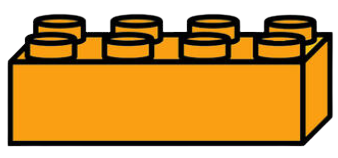 У Жучки народилося 5 цуценят, 
а в Лайки – 3. Скільки всього цуценят народилося?
9
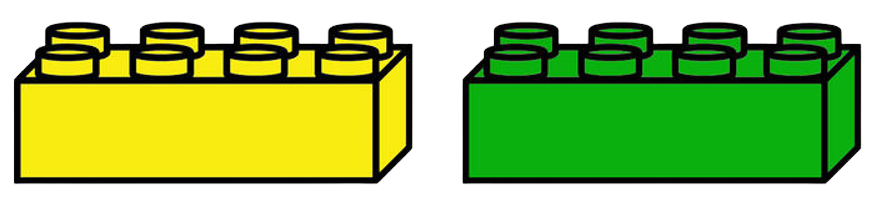 5
Повідомлення теми та завдань уроку
Сьогодні  на уроці ми повторимо знання про математичні дії, закон додавання; 
напишемо математичний диктант, будемо розв'язувати задачі,
 додавати і віднімати число 7.
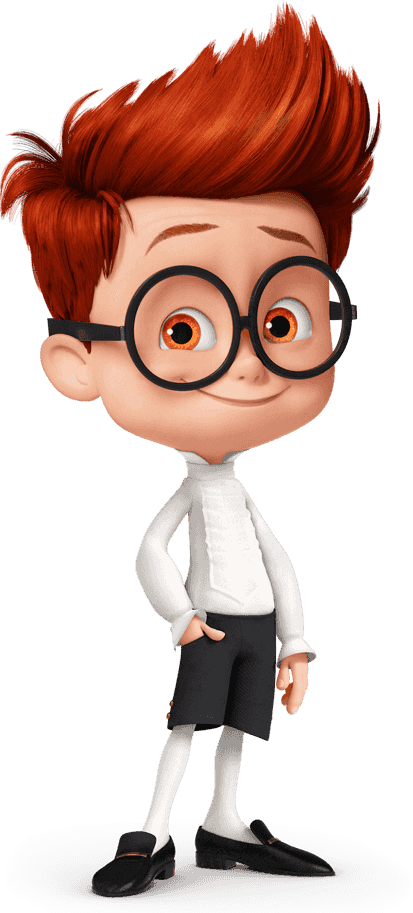 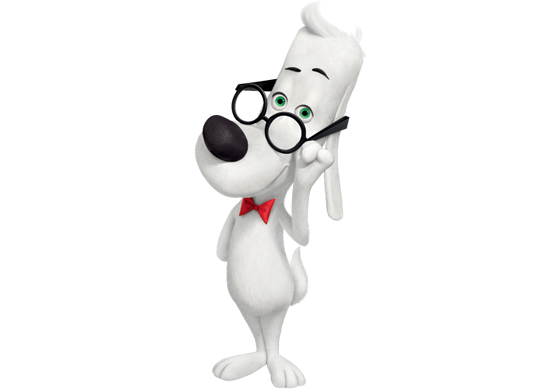 Усне опитування
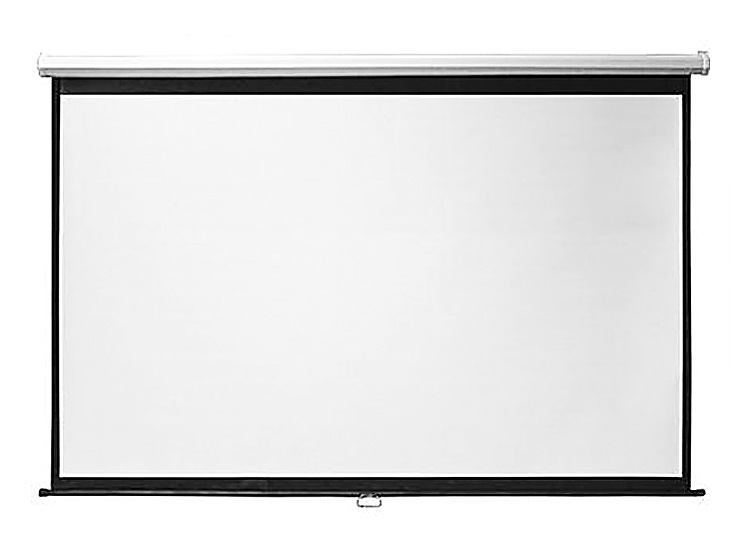 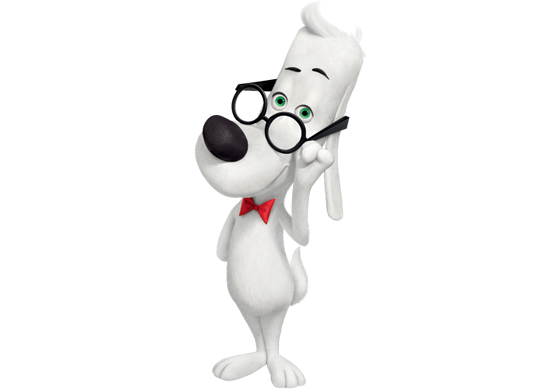 Які арифметичні дії ви знаєте? 
Яку арифметичну дію необхідно виконати, щоб стало на...більше? на... менше?
Як називають числа при додаванні?
Як називаються числа при відніманні? 
Яка арифметична дія є оберненою до дії додавання?
Сформулюйте переставний закон додавання. Коли його застосовують?
Назвіть числа менше 5.
Які числа більше 5, але менше 10?
Математичний диктант
Число, яке на 1 більше ніж 4.
Перший доданок 5, другий доданок 2. Запиши суму.
Число, яке на 1 менше ніж 9.
Зменшуване 8, від’ємник 6. Запиши різницю.
Число зліва від 7.
Число справа від 3.
Зменш 7 на 6.
Різниця чисел 9 і 6.
Збільш 0 на 10.
Сума чисел 4 і 5.
10
2
7
5
8
1
3
6
4
9
Розв’язування задачі
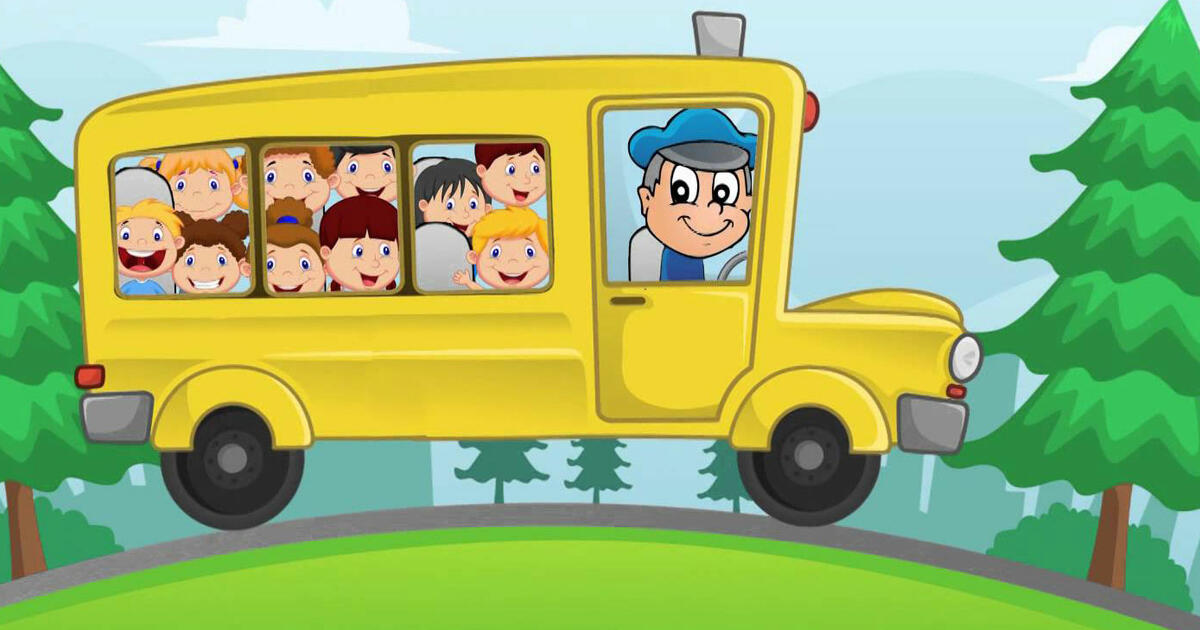 Умова
В автобусі їхало 10 пасажирів. 
4 пасажири вийшли на зупинці.
Запитання
Скільки пасажирів залишилось?
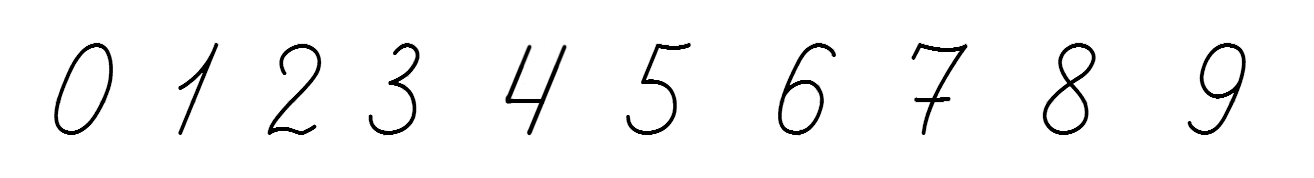 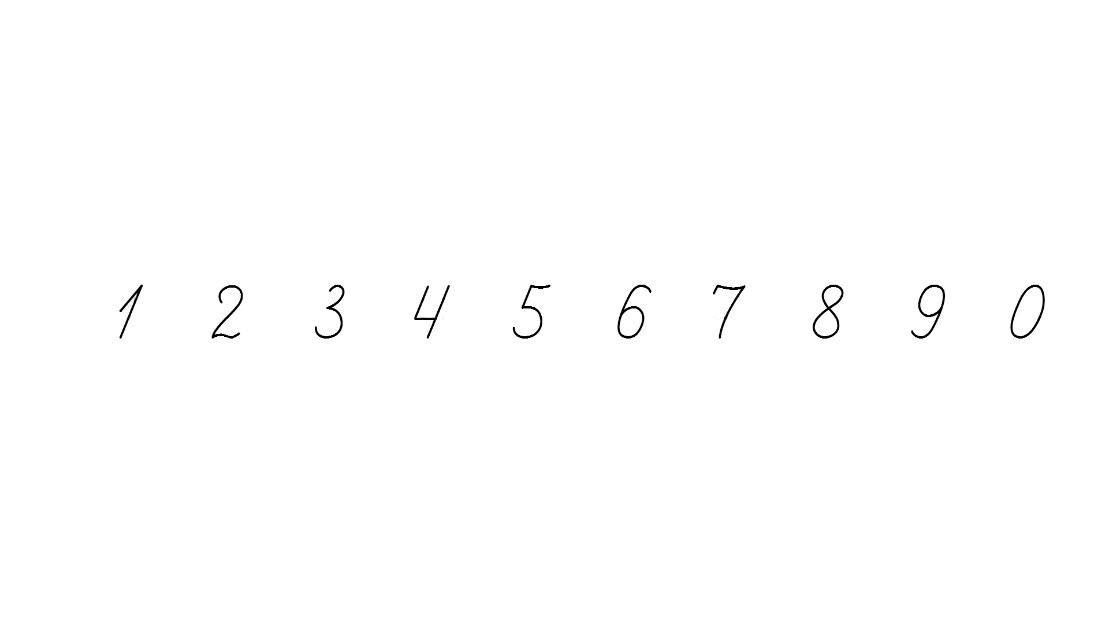 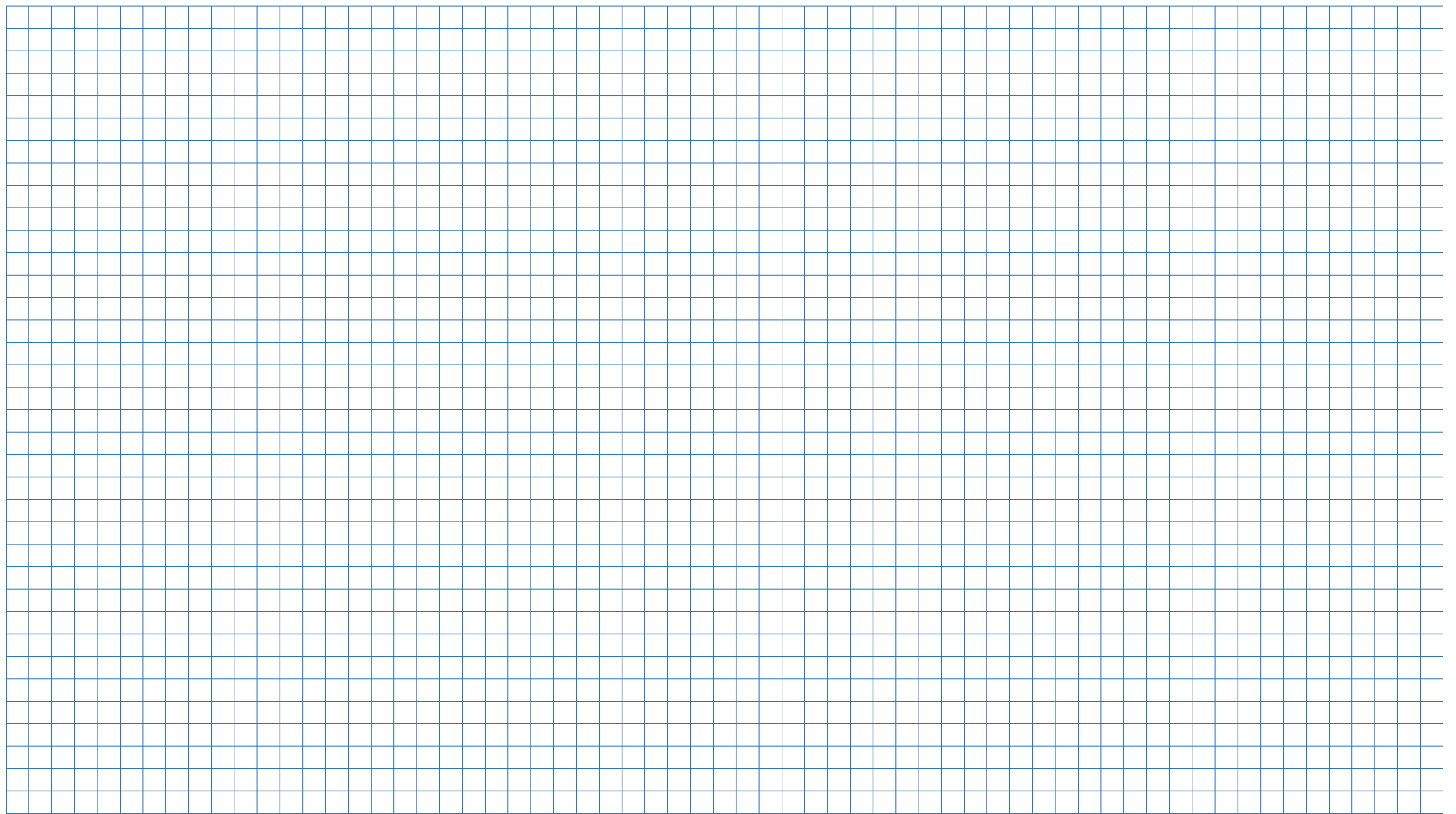 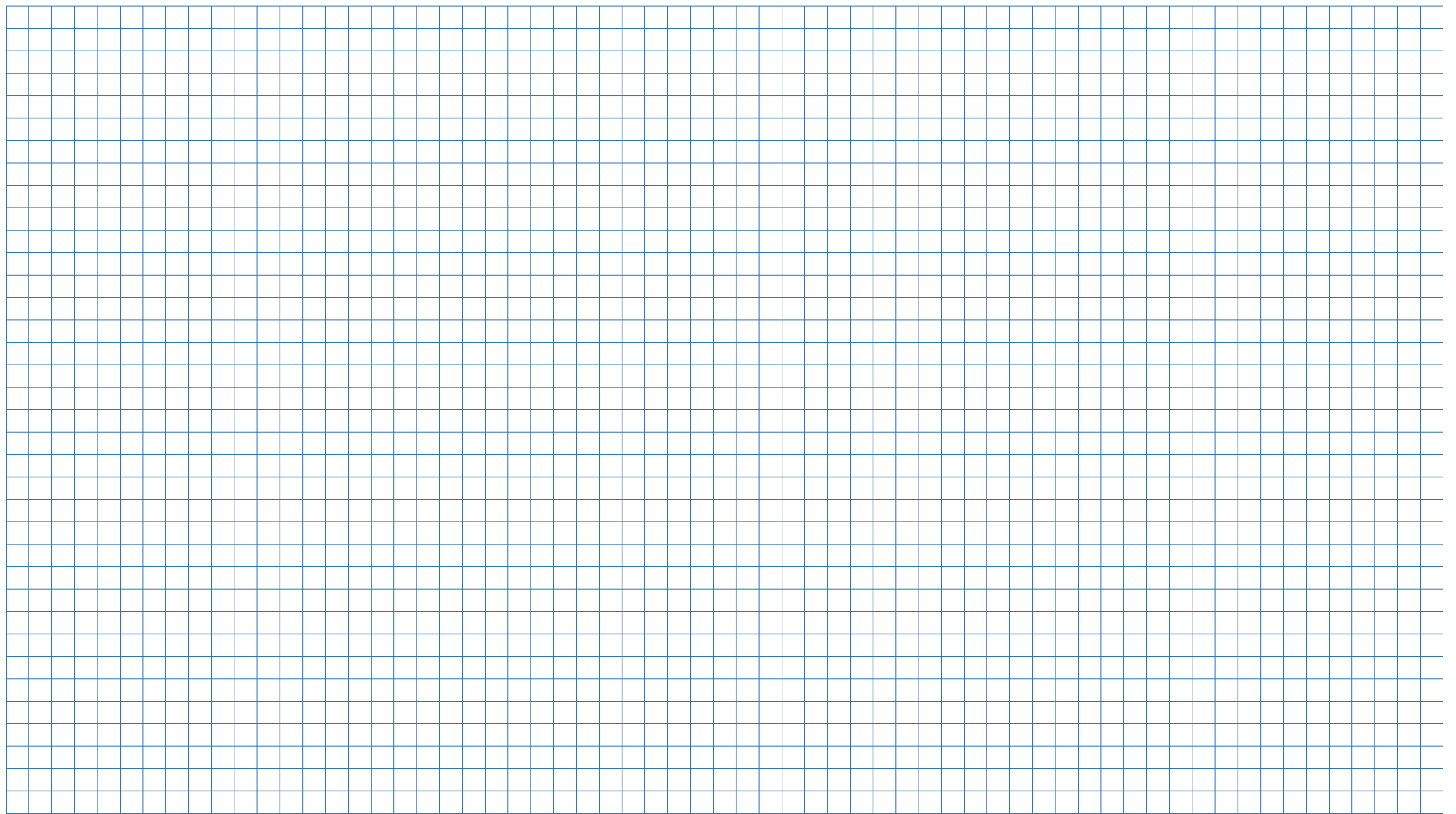 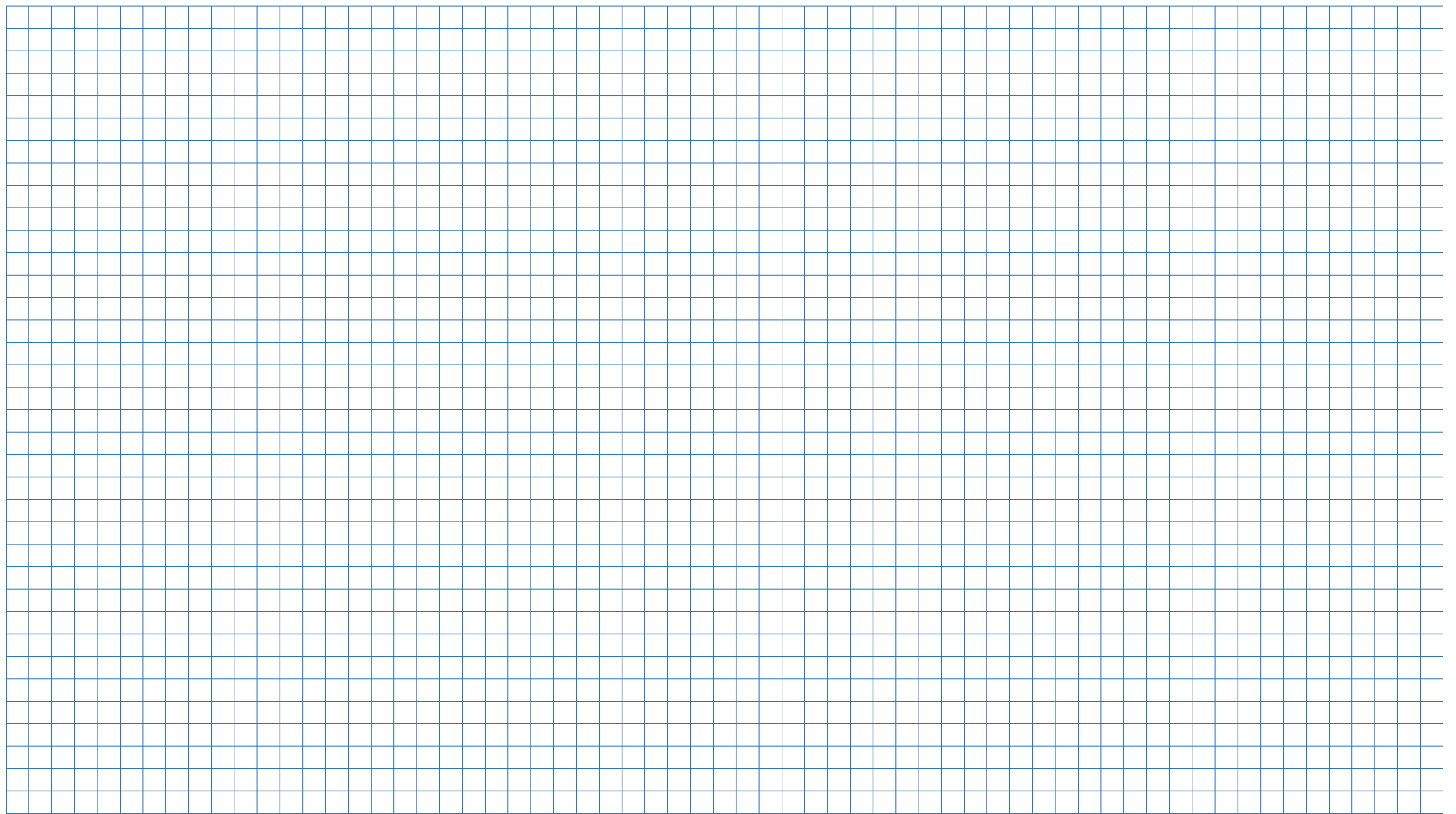 -
(     .)
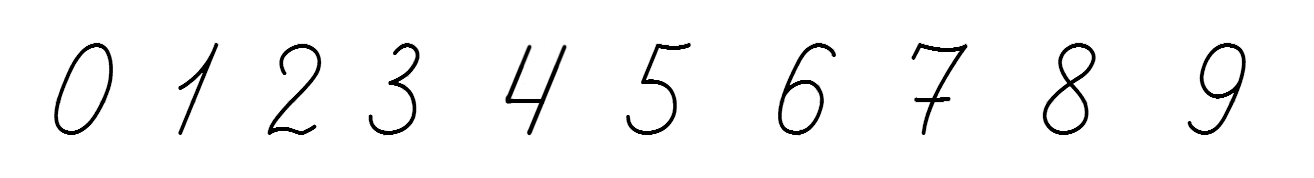 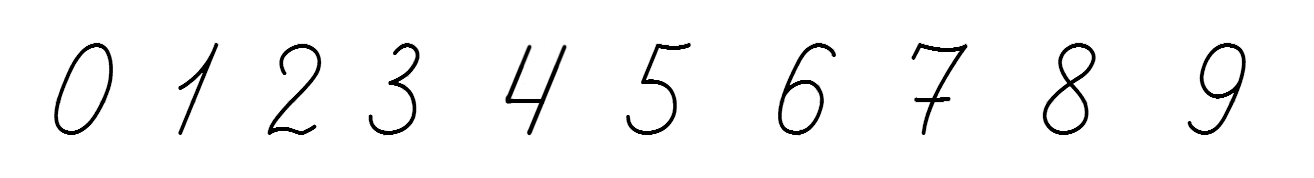 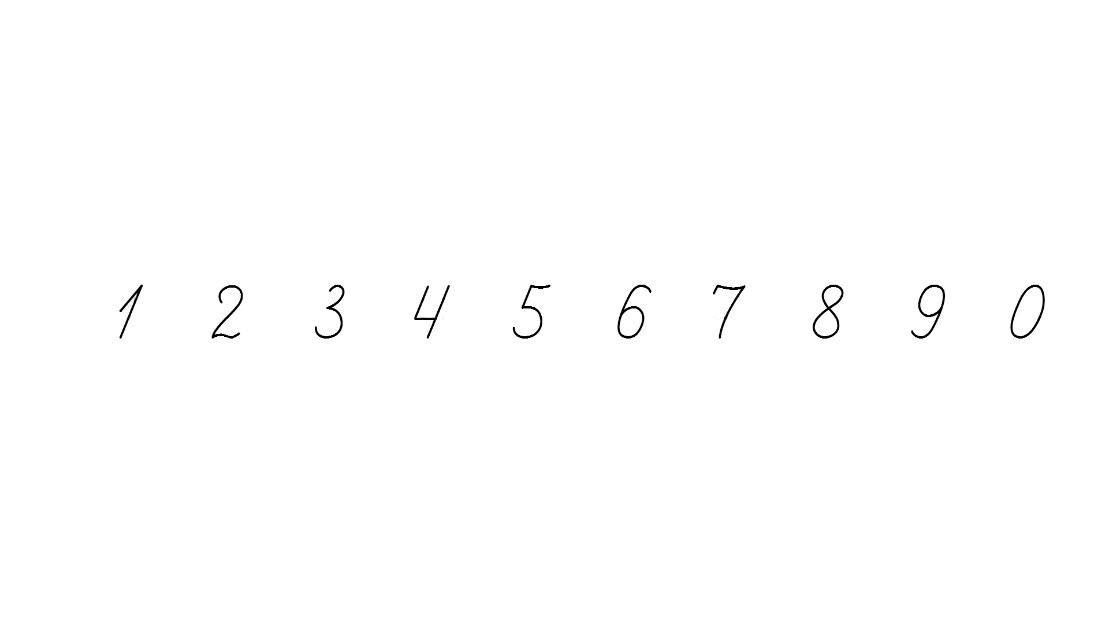 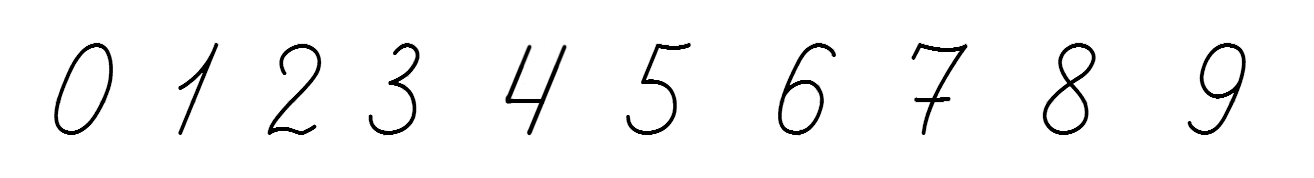 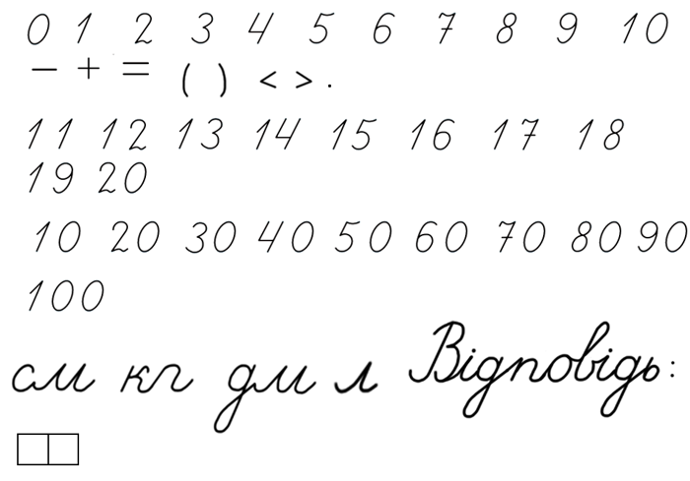 ?
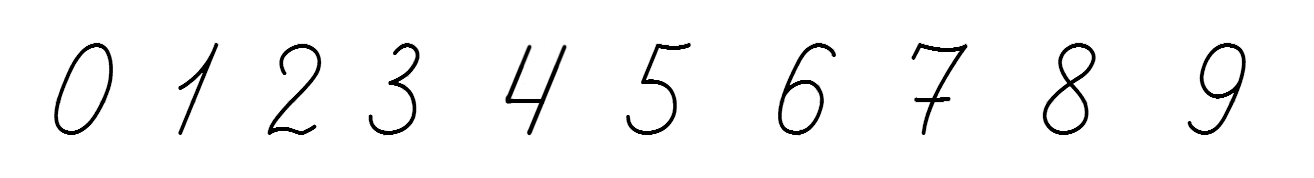 Відповідь: 6 пасажирів залишилось.
Додавання і віднімання числа 7
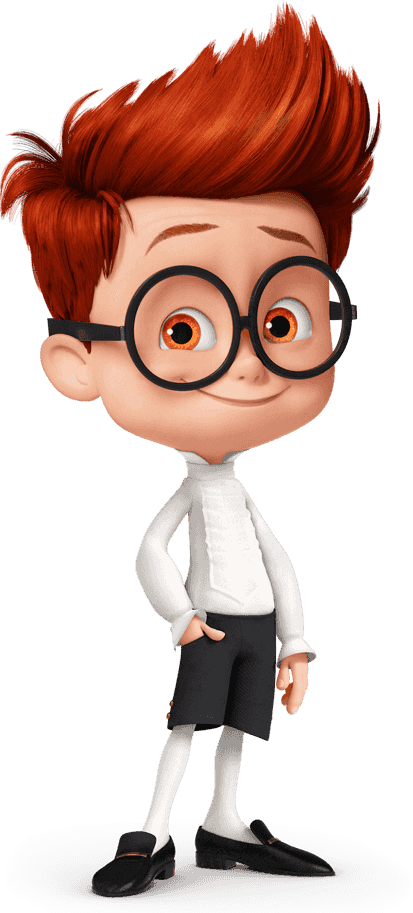 Полічи фігури в кожному рядку. Поясни, як утворені таблиці. Запам’ятай результати додавання і віднімання числа 7. 
Які випадки додавання з тих, що є в таблиці, ти вже знаєш?
1 + 7 = 8
2 + 7 = 9
3 + 7 = 10
8 – 7 = 1
9 – 7 = 2
10 – 7 = 3
Підручник.
Сторінка
49
Робота в зошиті
Напиши за зразком
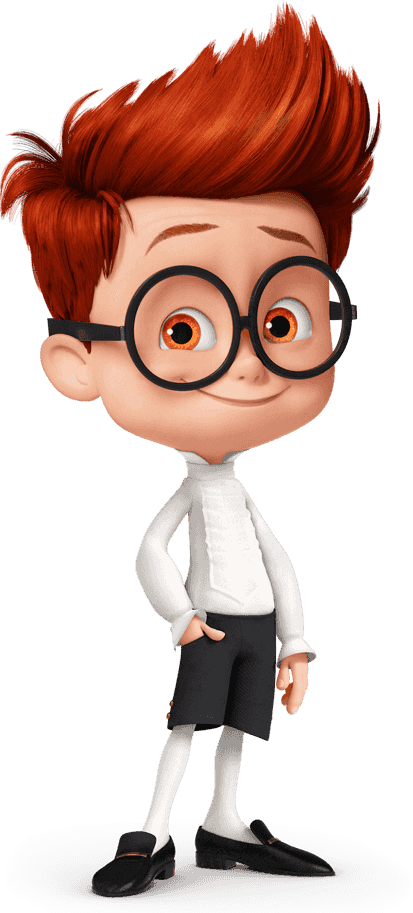 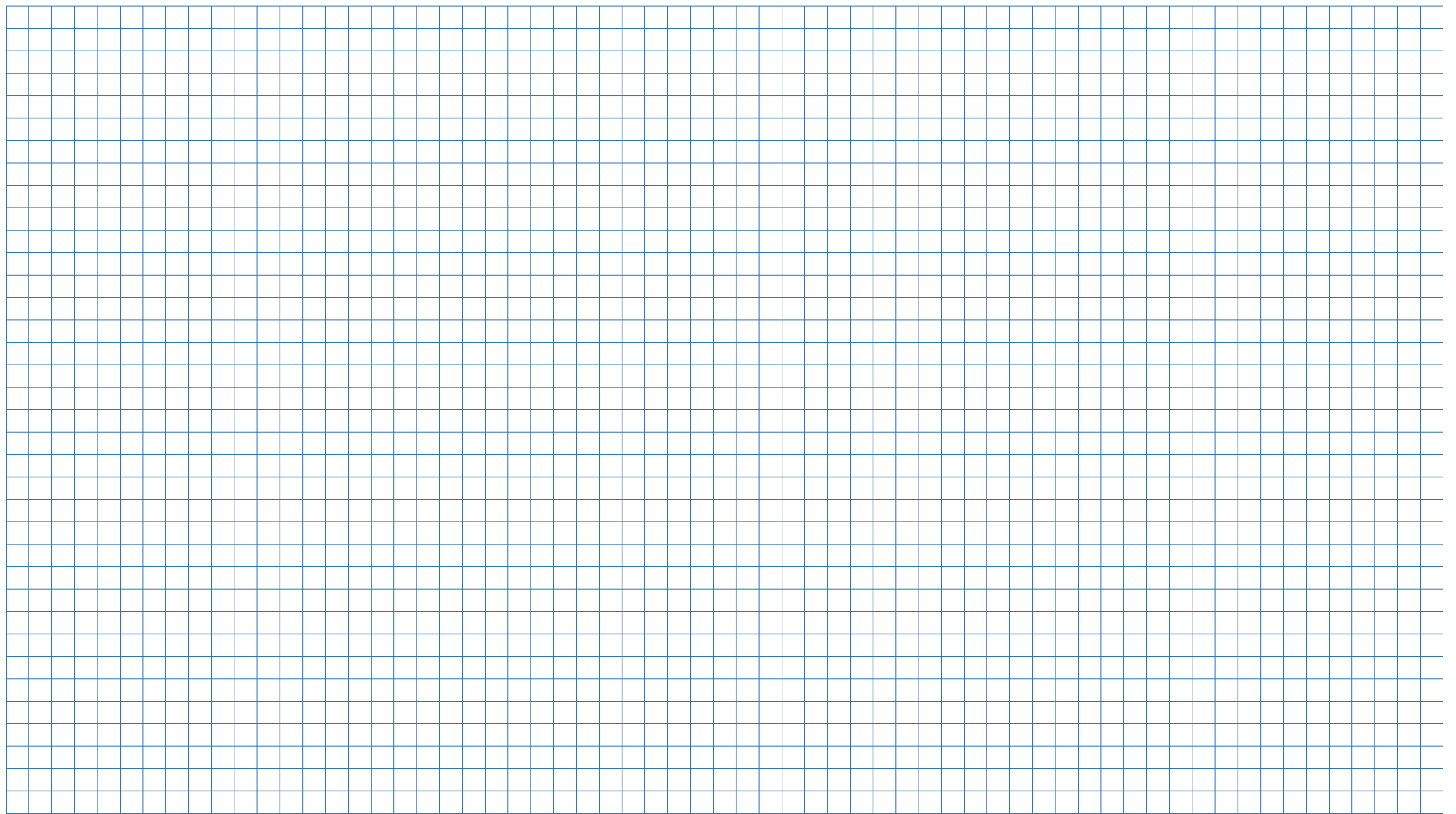 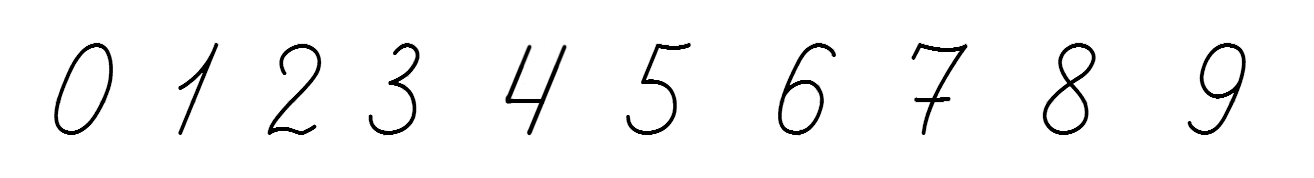 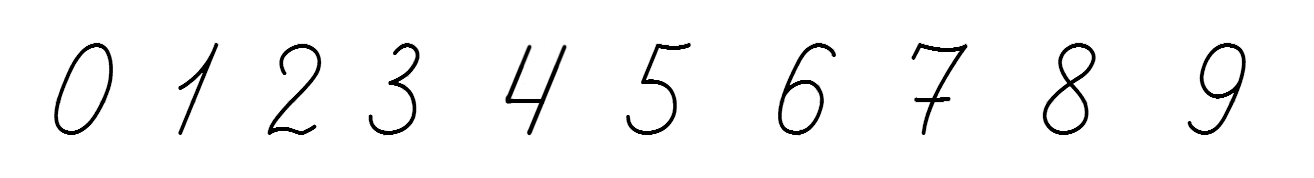 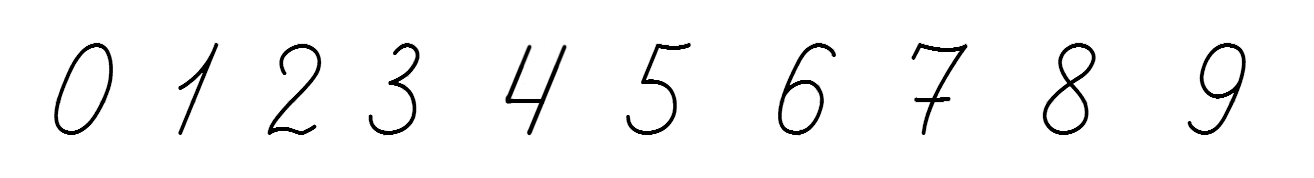 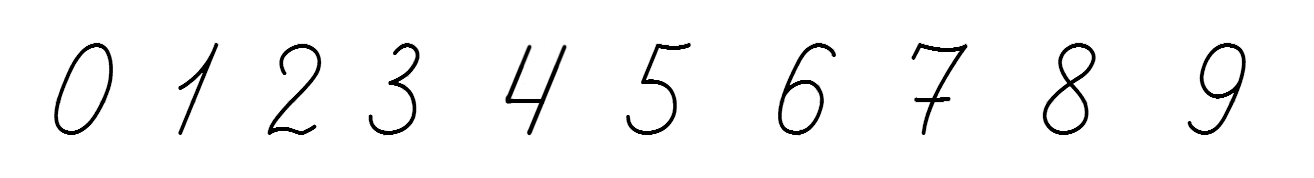 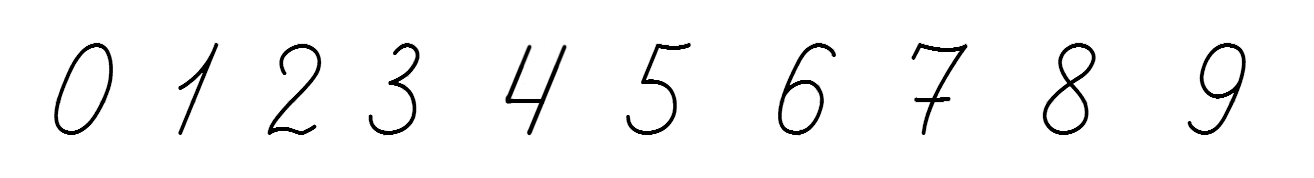 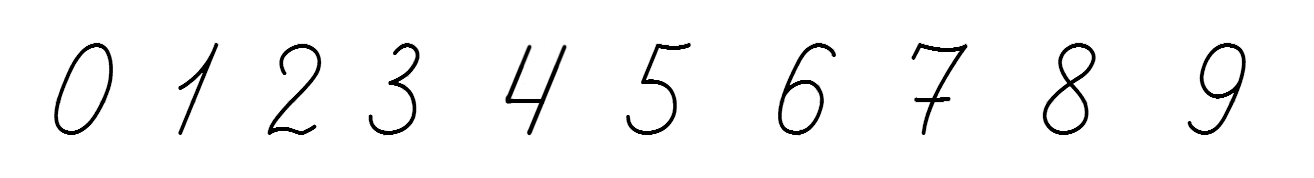 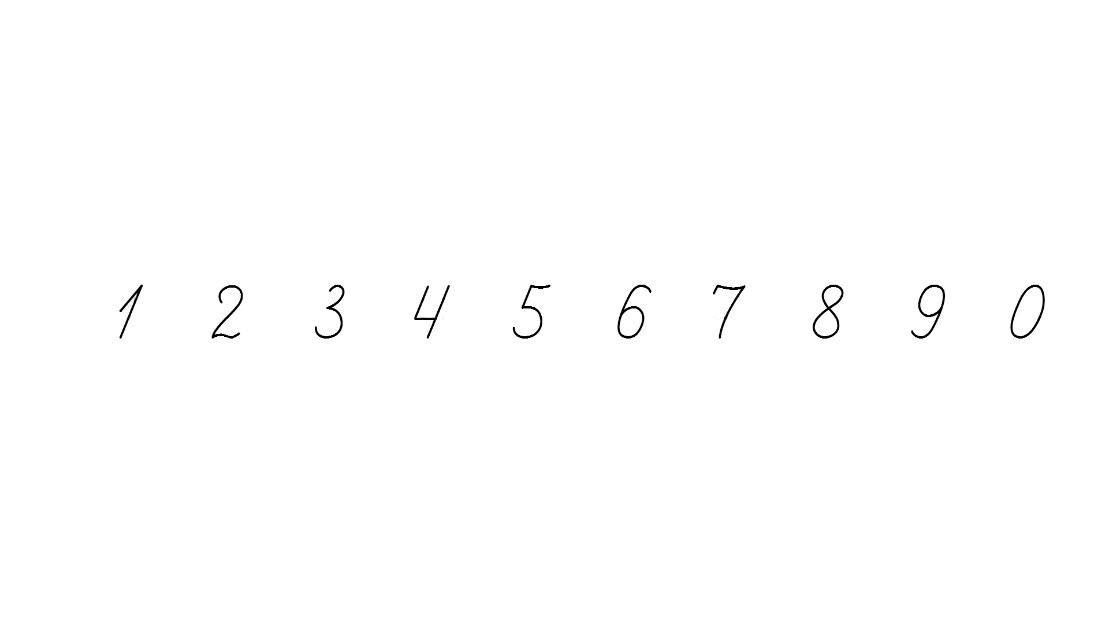 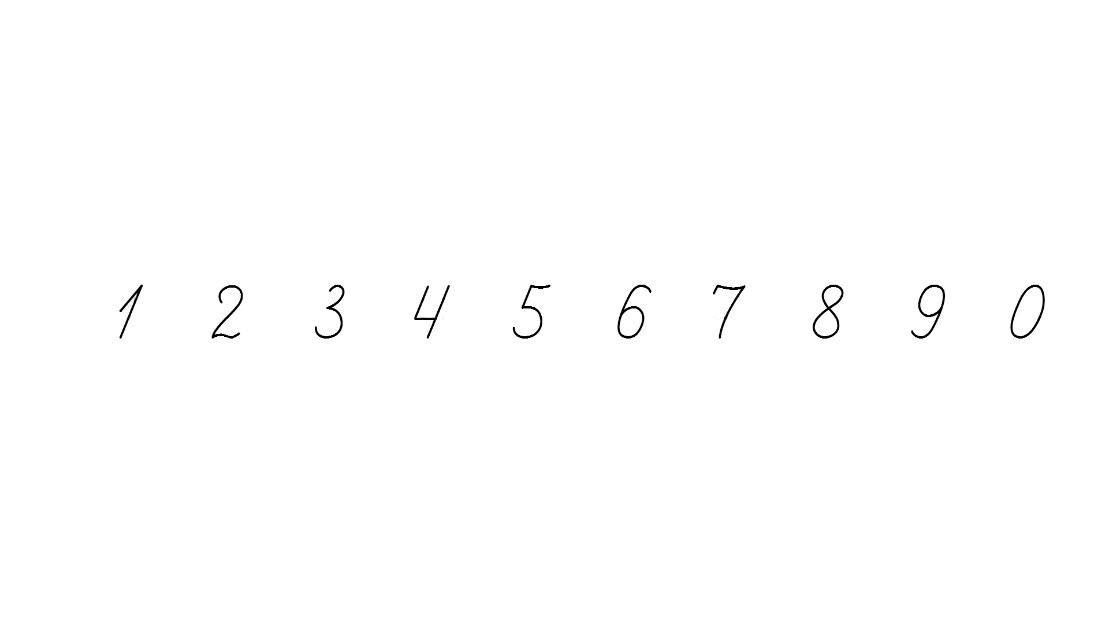 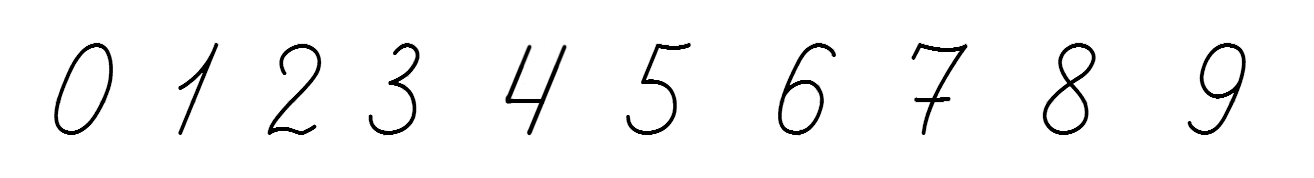 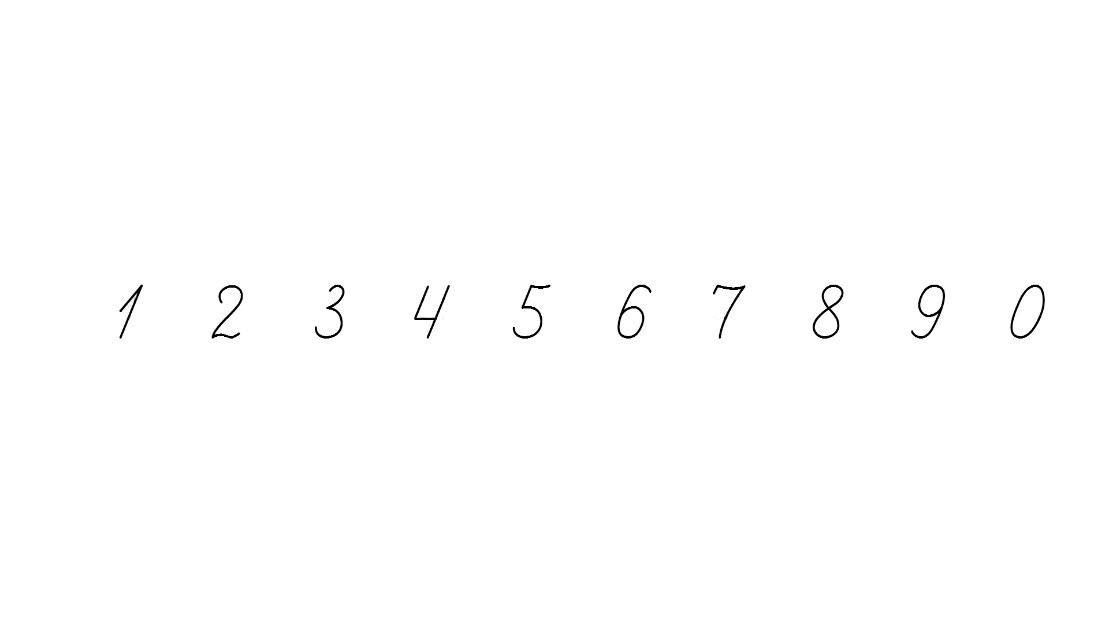 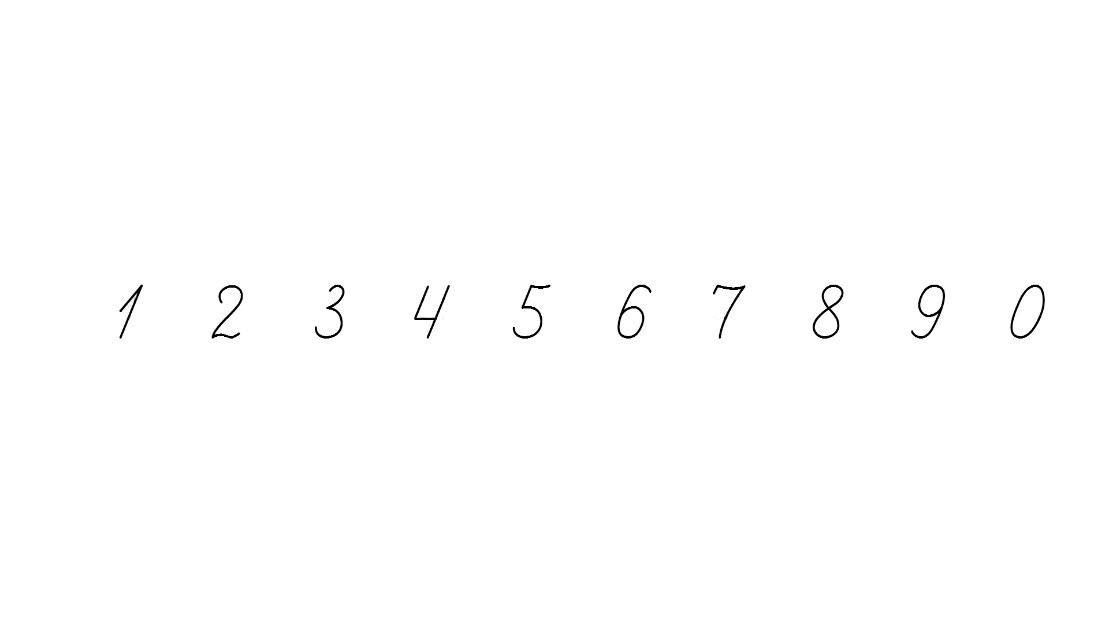 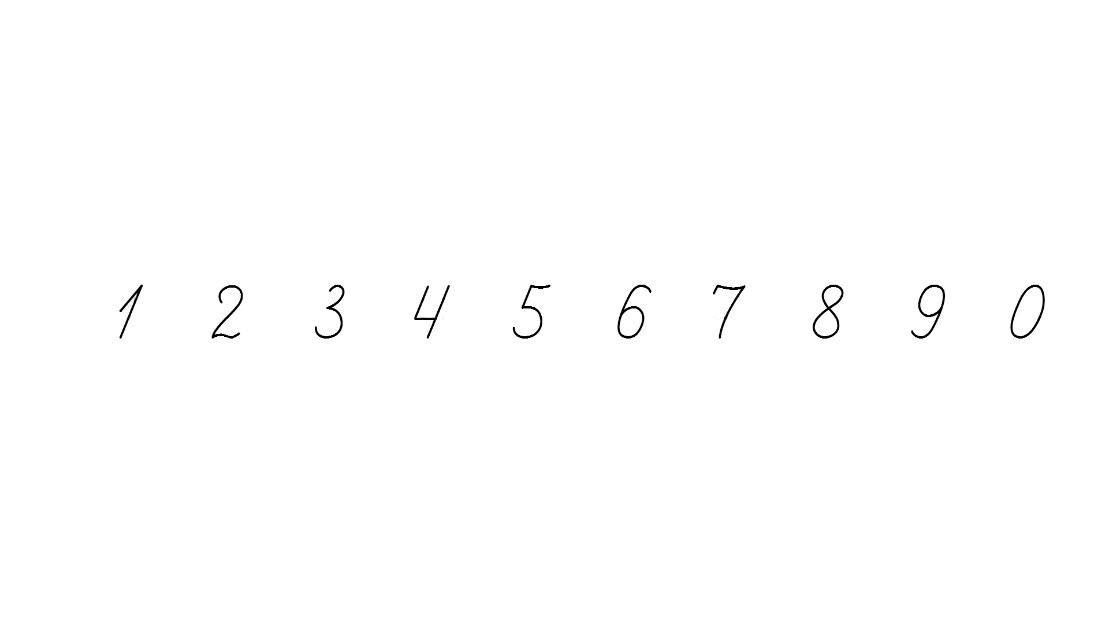 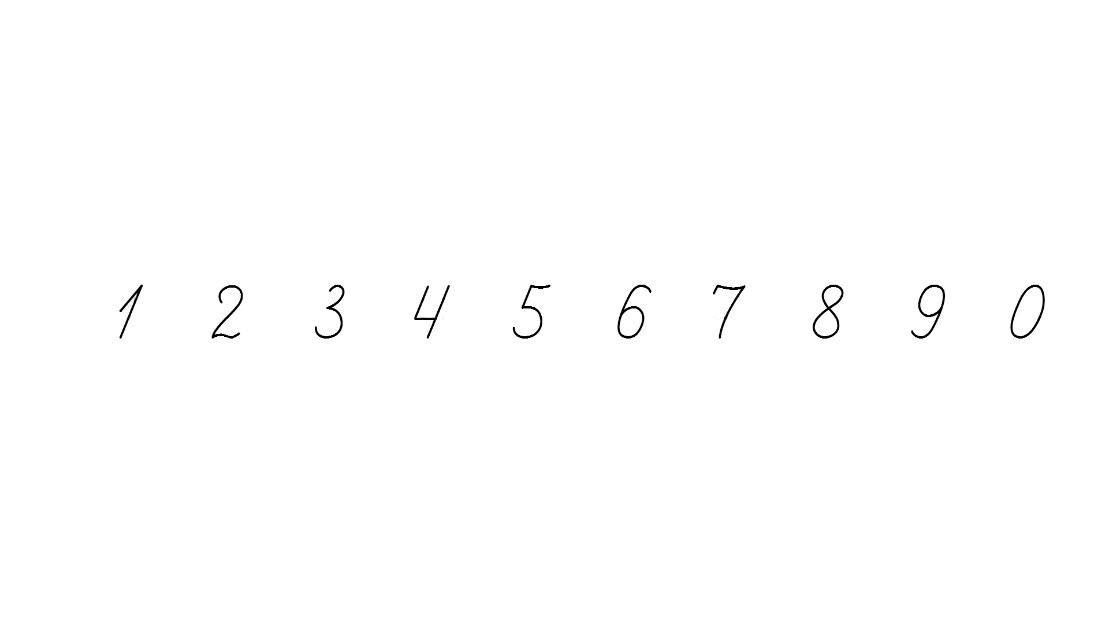 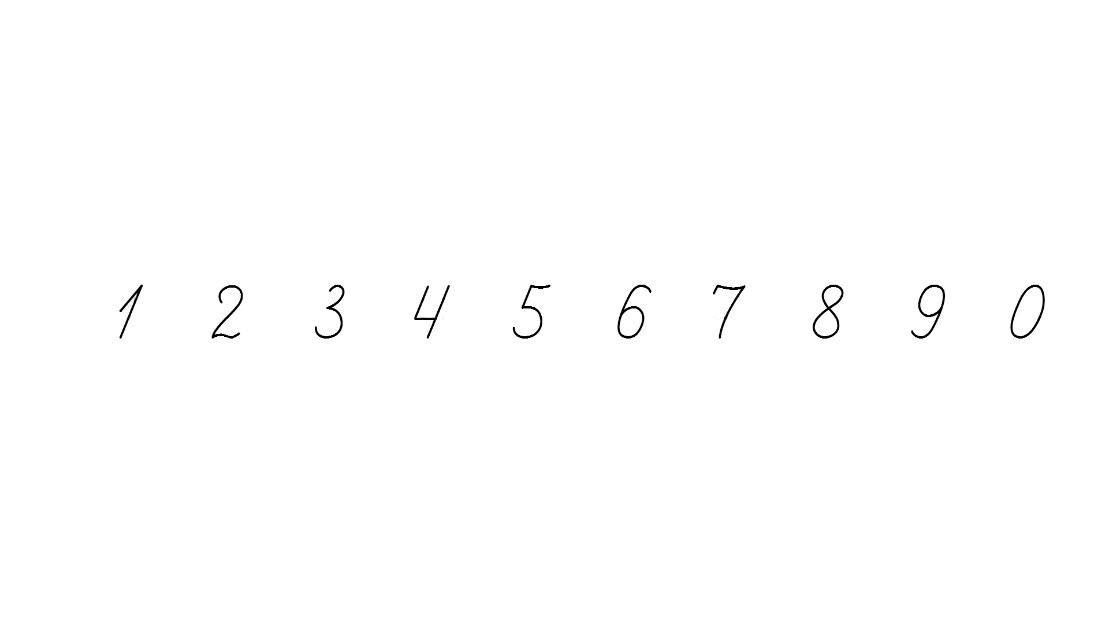 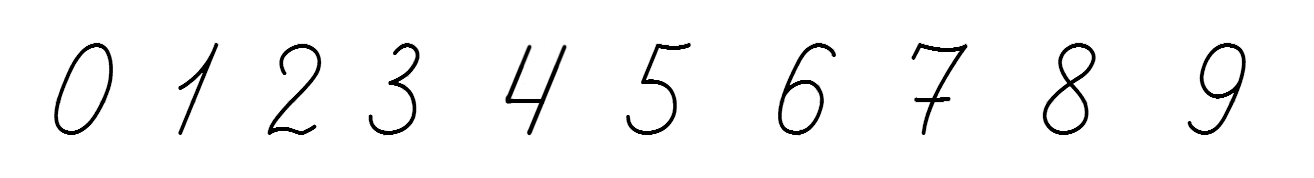 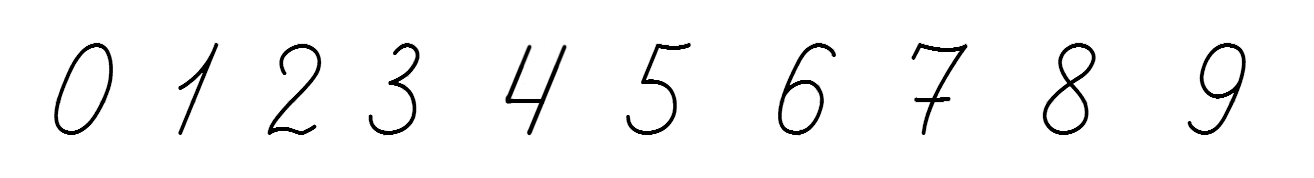 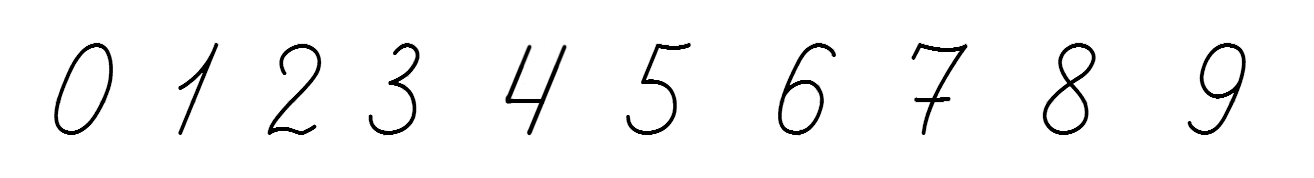 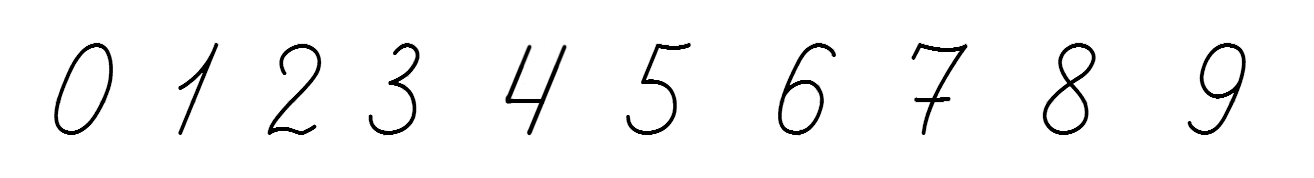 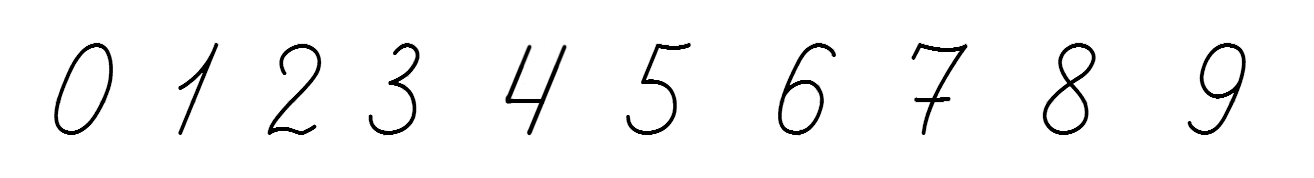 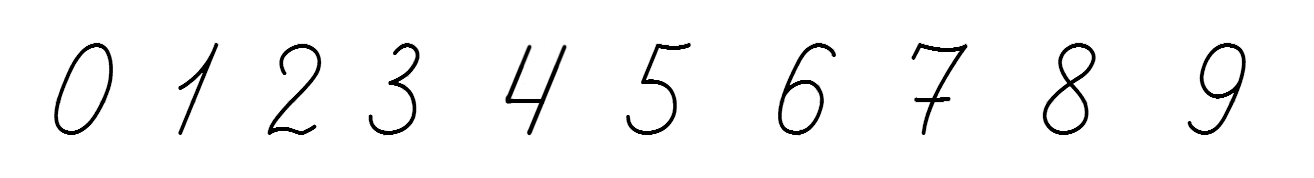 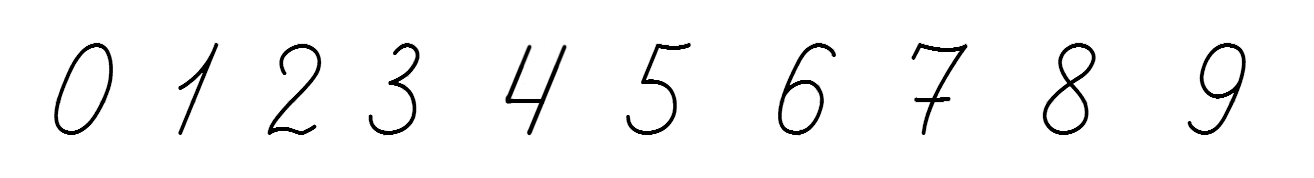 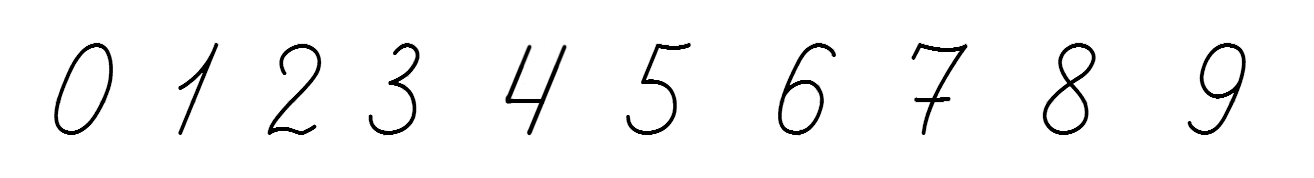 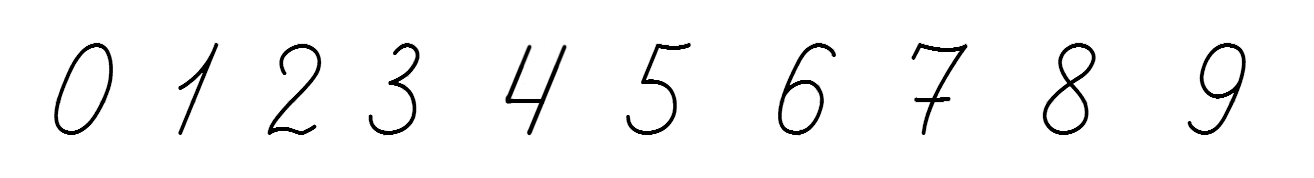 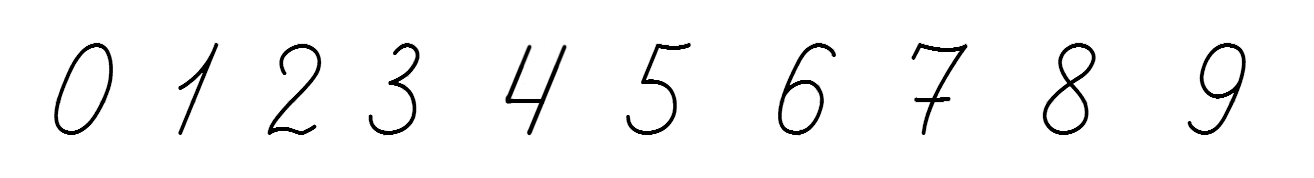 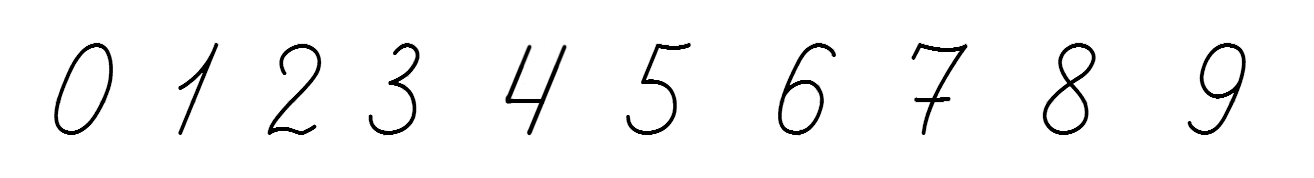 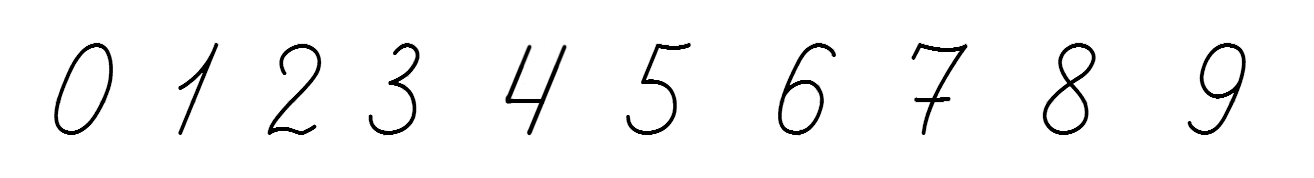 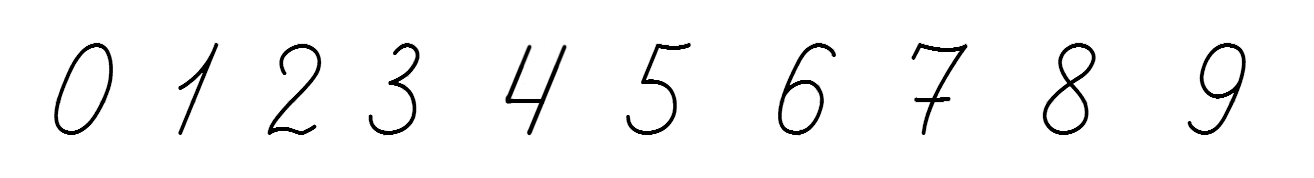 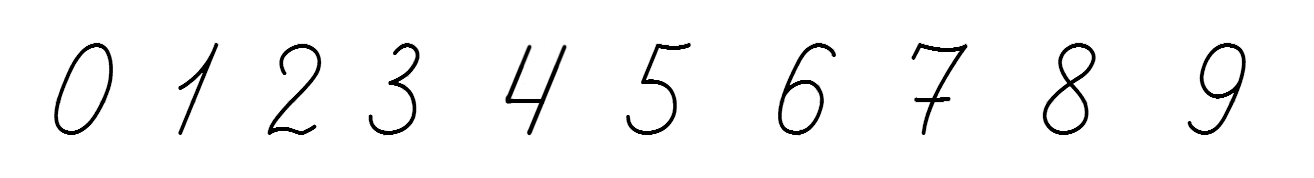 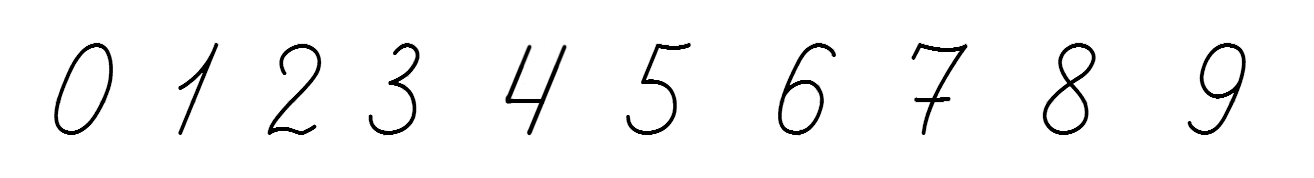 Обчисли
3 + 7 =
0 + 7 =
2 + 7 =
10
1 + 7 =
7
8
9
7 – 7 =
10 – 7 =
9 – 7 =
8 – 7 =
3
0
1
2
Сторінка
45
Робота в зошиті
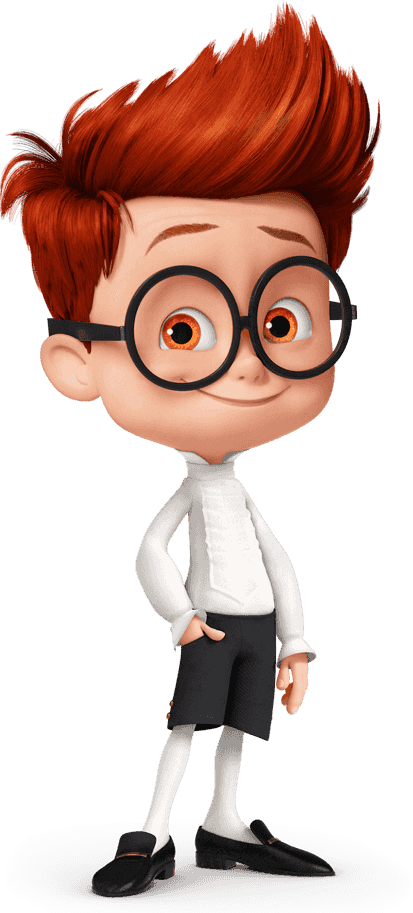 Склади за поданими схемами рівності із зазначеними числами
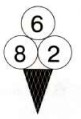 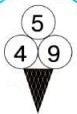 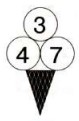 4 + 5 = 9
+  =
+    =
8
4 + 3 = 7
2 + 6 =
8
2 + 6 =
3 + 4 = 7
+  =
+  =
5 + 4 = 9
+   =
6 +2 = 8
–    =
9 – 4 = 5
7 – 4 = 3
–    =
8 – 2 = 6
–    =
–    =
7 – 3 = 4
–    =
9 – 5 = 4
Сторінка
45
8 – 6 = 2
–    =
Робота в зошиті
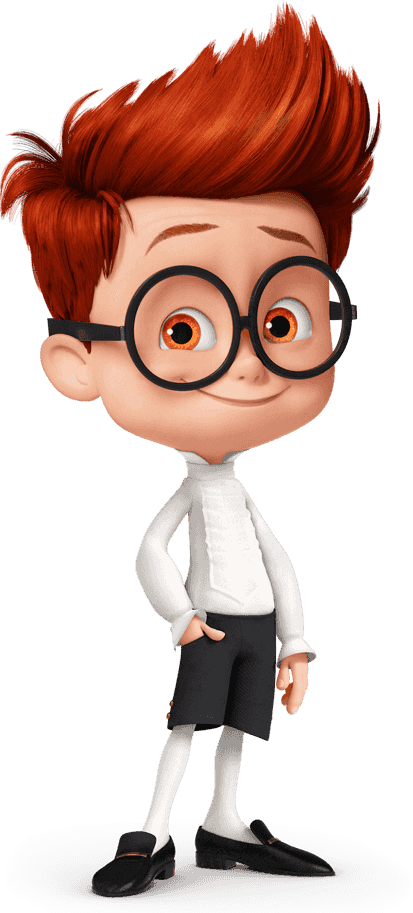 Порівняй число і вираз
<
>
<
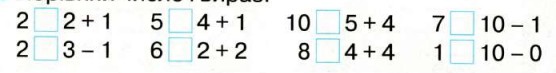 =
>
<
=
=
Сторінка
45
Гра «Так чи ні»
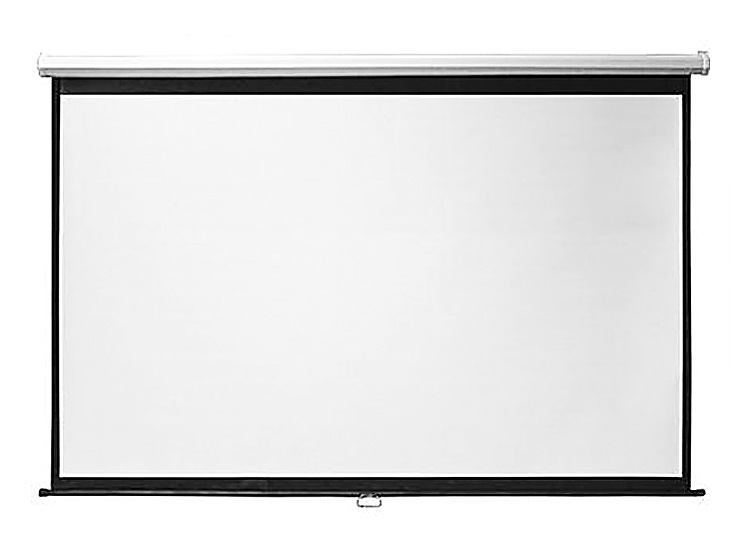 Це задача, хоча
спочатку поставлено запитання, а потім наведено умову.
Визначте, чи є кожний текст задачею. Поясніть свою відповідь.
Дорогою їхало 4 автомобілі, а позаду 4 автобуси.
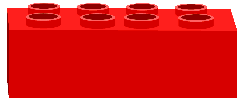 Скільки всього машин стоїть у гаражі, якщо 5 із них легковики і 3 вантажівки?
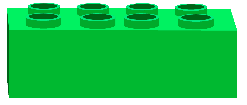 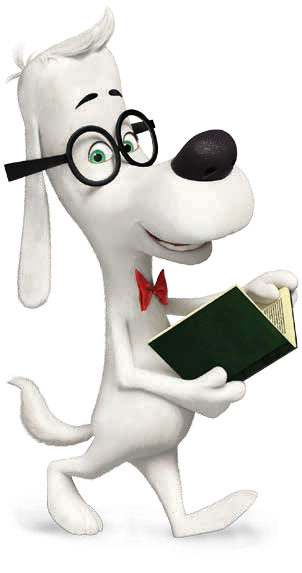 6 вантажівок возили пісок. Потім 4 вантажівки поїхали в гараж, залишилось працювати 2 вантажівки.
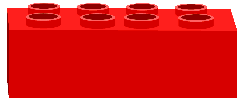 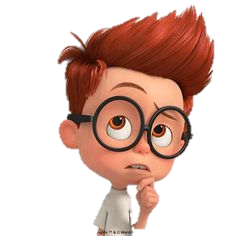 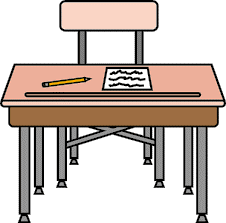 Це не задача, адже немає запитання.
Це не задача. Тут усе відомо.
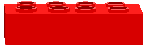 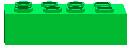 Розвиток уважності, графічних навичок
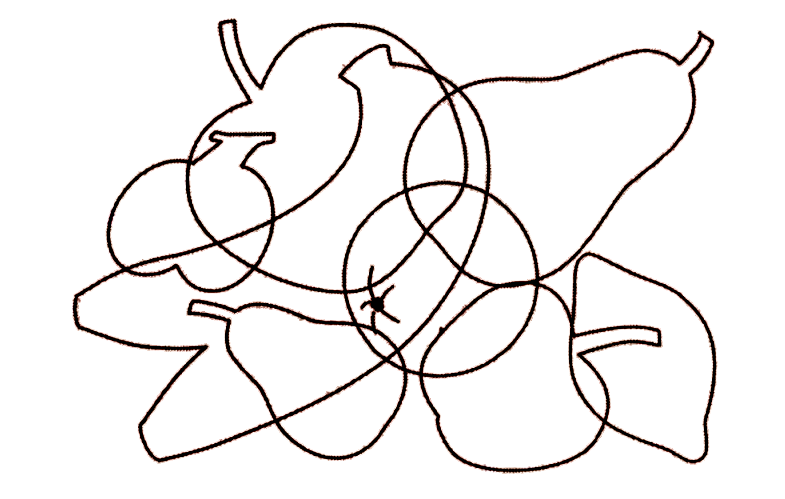 Назви усі фрукти.
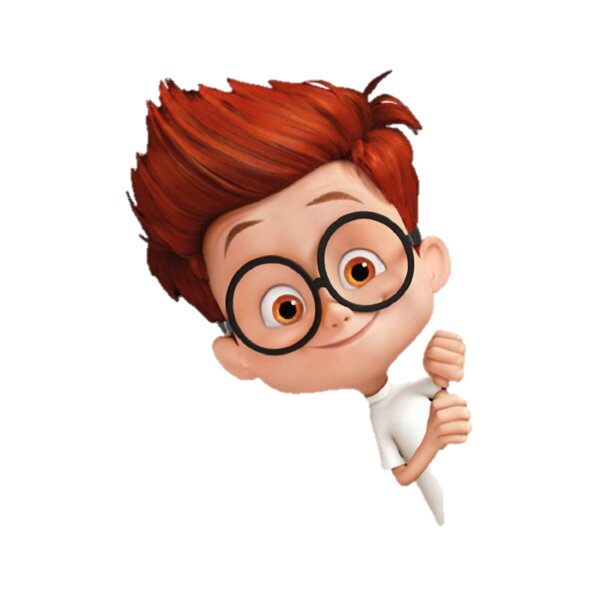 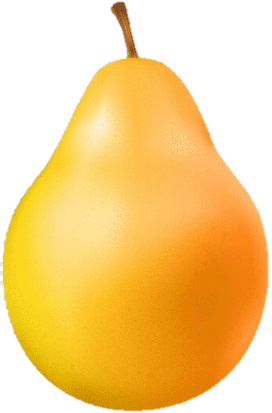 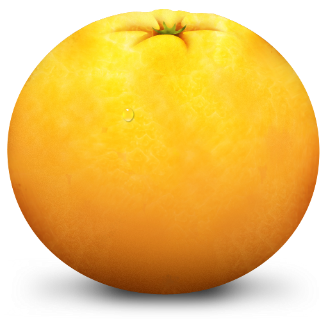 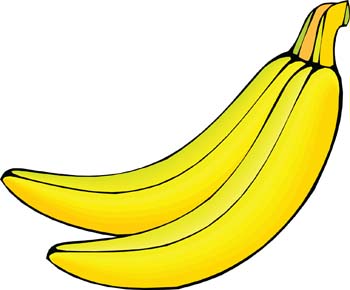 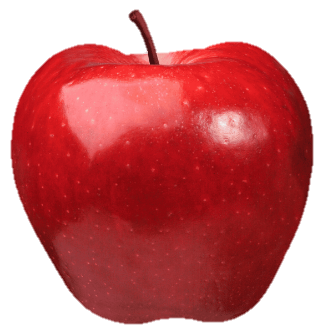 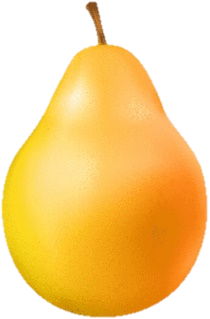 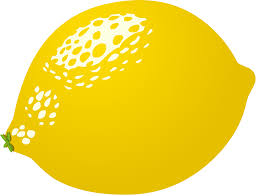 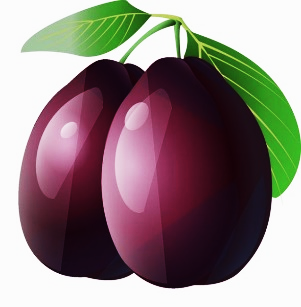 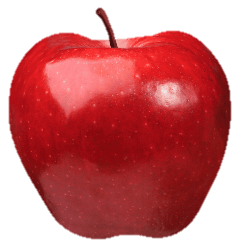 Рефлексія
Цеглинку лего підійміть, зустріч нашу оцініть.
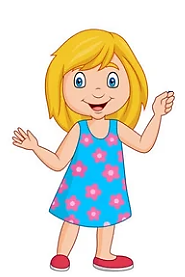 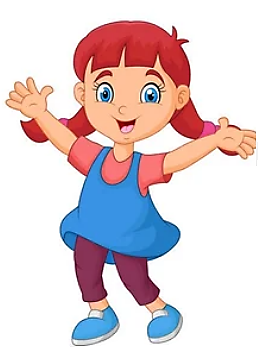 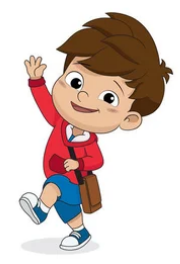 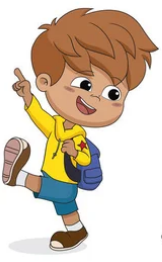 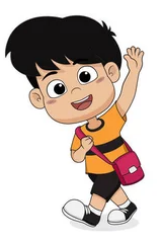 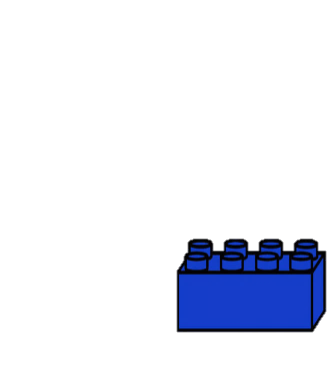 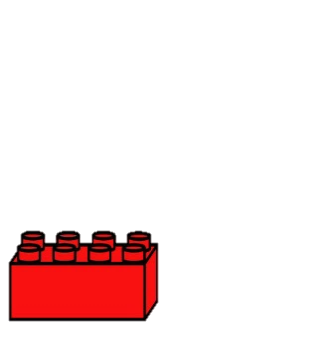 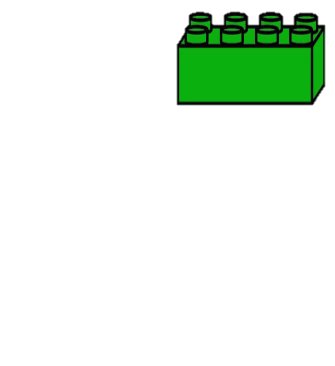 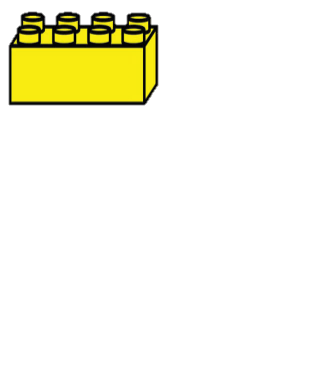 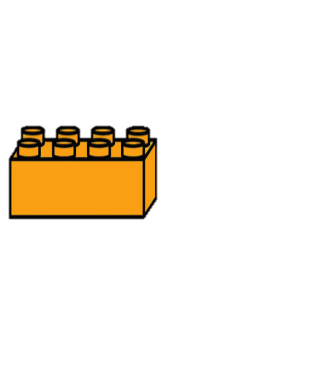 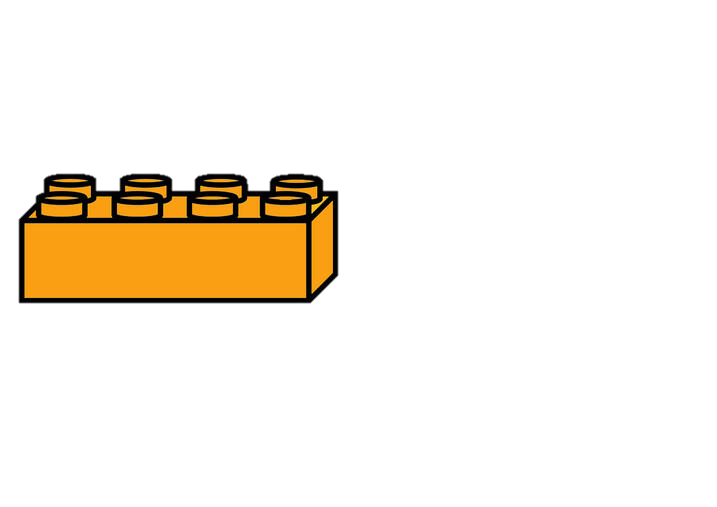 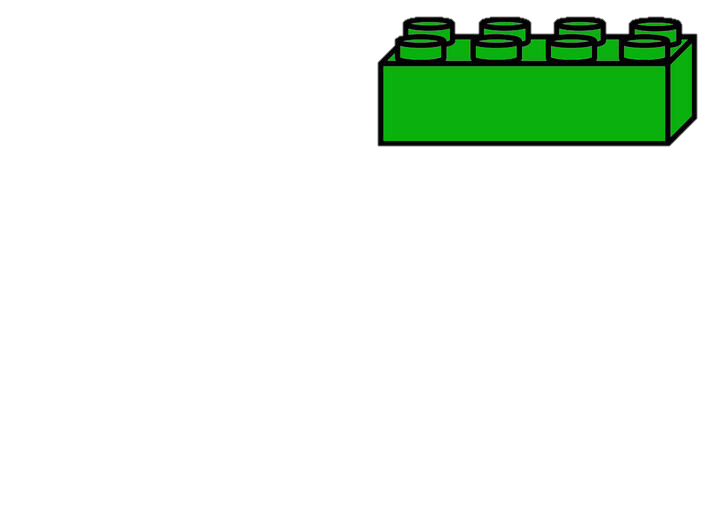 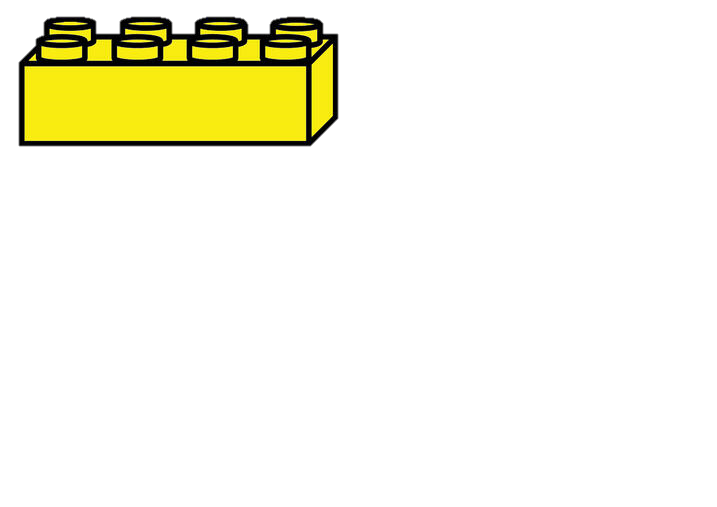 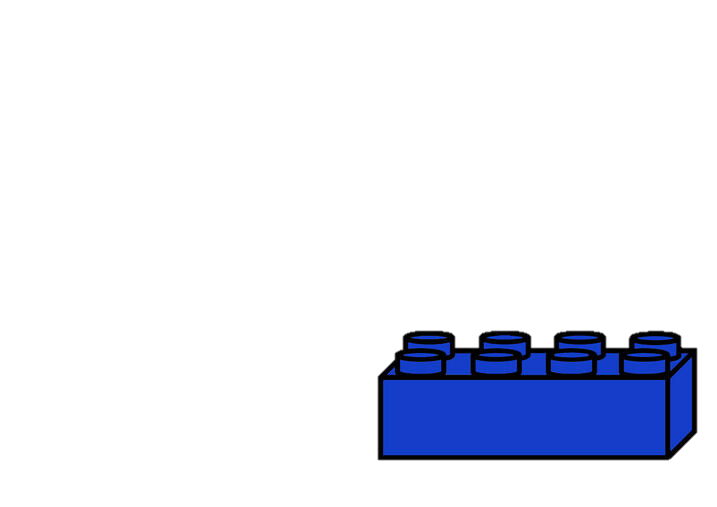 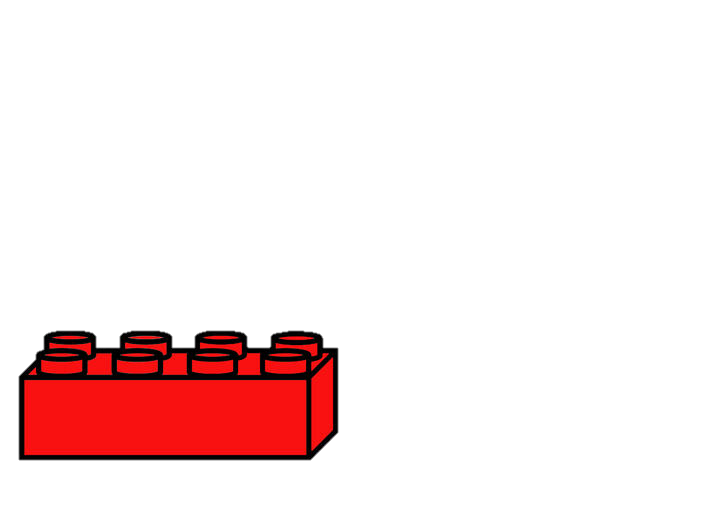 Було цікаво!
У мене все вийшло!
Я дуже втомився!
Все було легко!
Було складно!